GSP & Central Asia
Erland Herfindahl
Deputy Assistant U.S. Trade Representative
Office of the united states trade representative
Executive office of the president
December 2017
Central Asia
GSP Eligible Countries
Afghanistan
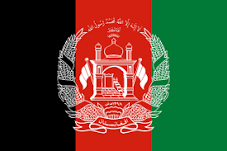 Kazakhstan
Uzbekistan
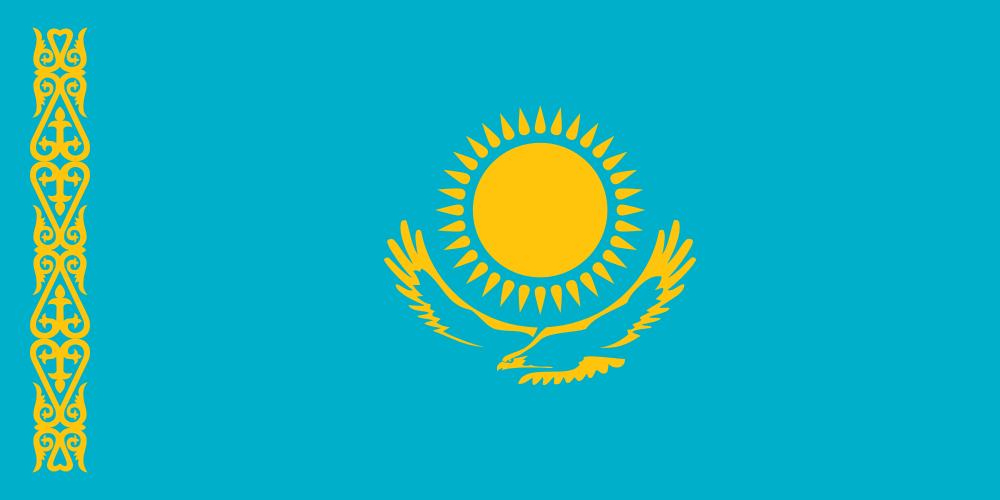 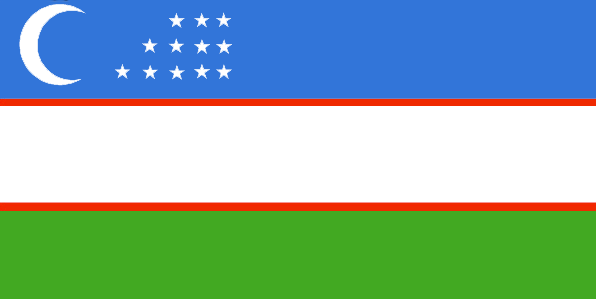 Kyrgyzstan
Presentation Summary
4
The United States is the biggest single trading nation in the world
$2.2 trillion in exports
$2.7 trillion in imports
5
GSP Program
Enhanced access to U.S. market

Expanded choices for U.S. industries & consumers

Provides duty-free treatment for almost 3,500 products from Central Asia (Additional 1,400 products from Least Developed countries including Afghanistan)

$18.9 billion in total U.S. GSP imports (2016)  

GSP program authorized through December 2017
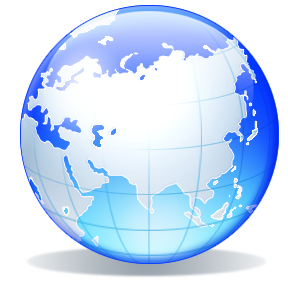 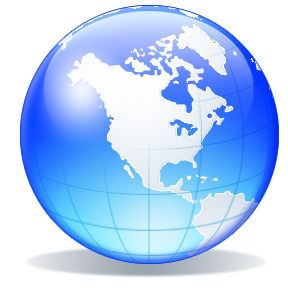 New Administration Trade Policy:
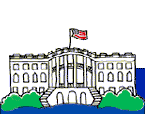 EXPAND OUR GOODS AND SERVICES EXPORTS
ENFORCE U.S. TRADE LAWS
PROTECT U.S. INTELLECTUAL PROPERTY RIGHTS
7
Country Eligibility Criteria
Income under $12,400 per capita
Expropriation/Arbitral Awards
Worker rights, including stopping child labor
Market Access for US exports
US Intellectual Property Rights protected
Full description and list in Guidebook
8
Benefits of GSP
Diversify exports 

Improved employment opportunities

Economic development
9
How many HTS lines are eligible for GSP duty-free treatment?
Dutiable lines:
1,941
17%
MFN duty-free
lines,  4,084
37%
GSP-eligible  lines
(LDCs),  1,519
14%


 	GSP-eligible lines 	
GSP-eligible lines (all BDCs),  3,537 
32%
U.S. and Central Asia Trade in 2016
Afghanistan
Total U.S. imports: $34 million
GSP imports: $324 thousand
Kazakhstan
Total U.S. imports: $632 Million 
GSP imports: $ 89 Million
Kyrgystan
Total U.S. imports: $ 3 Million
GSP imports: $ 24 thousand
Uzbekistan
Total U.S. imports: $30 Million
GSP imports: $3.1 Million
11
Kazakhstan Top GSP Exports in 2016
12
GSP Program: Eligible Products
Eligible
Many manufactured items & inputs 
Jewelry
Many agricultural products
Chemicals
Minerals
Travel Goods
Carpets
Ineligible

Most textiles & apparel
Watches
Footwear
Some gloves & leather goods
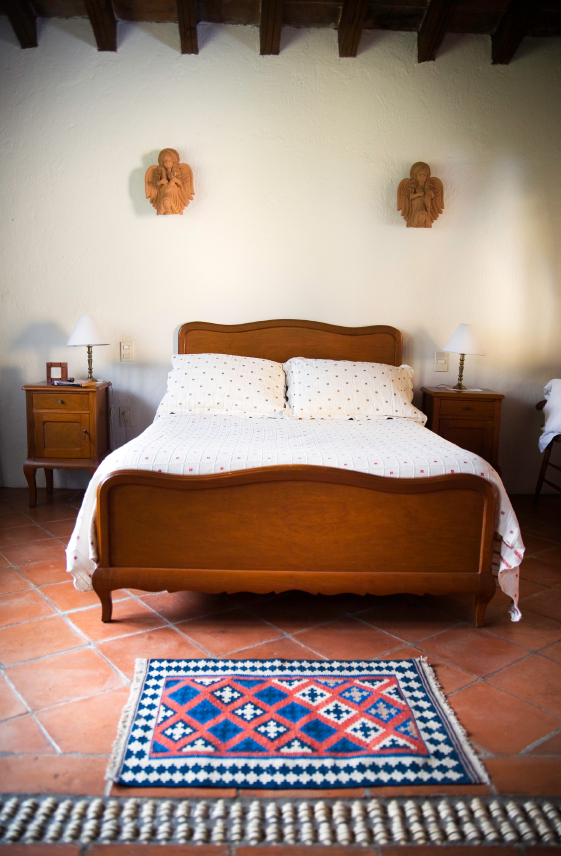 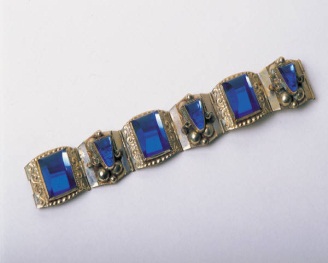 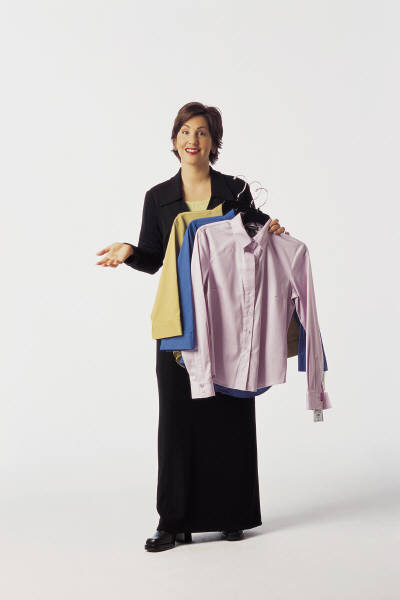 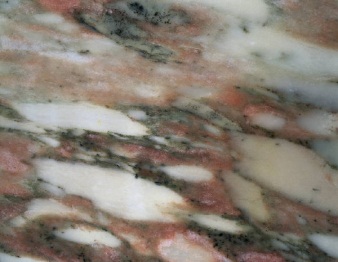 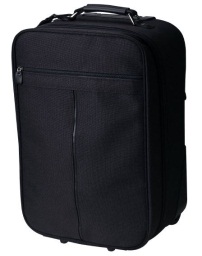 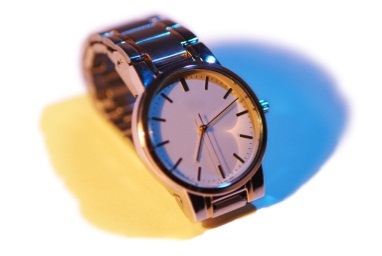 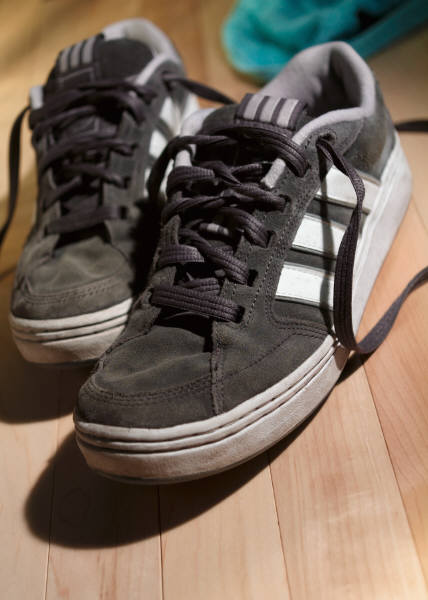 13
New GSP products: 
“Travel goods”
U.S. Market for “Travel Goods” including Luggage, Purses, Backpacks, and “Pocket Goods” such as wallets, eyeglass cases: $10 Billion
Duties range from 6 to 20% depending on product
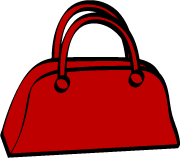 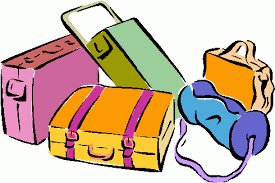 14
How to Qualify for Duty-Free Treatment under GSP
15
Is my product eligible for duty-free treatment under GSP?
16
How to Increase Duty-Free Imports into the U.S.
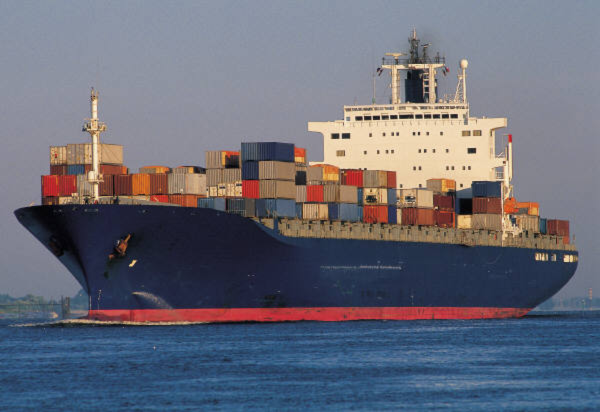 Use GSP as a marketing tool
Ensure that GSP is claimed
Identify GSP-eligible products exported to other markets
Consider products with a GSP advantage
17
[Speaker Notes: Fix bullets]
Identifying & Developing Potential U.S. Buyers
Depends on size, sector, experience
Understanding the US market
What kind of relationship: agent, distributor, partner, joint venture
Best leads: your own network!
Trade shows
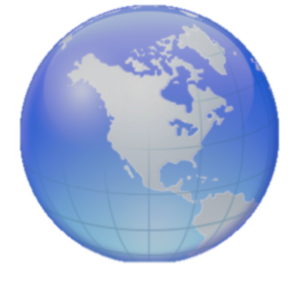 18
Annual GSP Review Process
19
Petition Process to Add New Products
20
For Further Information
21
For Further Information
22
For Further Information
23
Thank you!
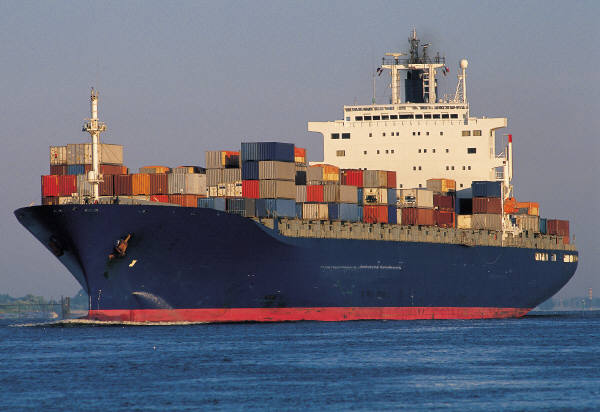 24